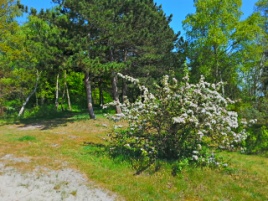 Årsmøde DN Greve 2019
Valg af dirigent. 
Bestyrelsens årsberetning. 
Valg af medlemmer og suppleanter til besty-relsen, jf. stk. 5. 
Forslag fra medlemmerne. 
Eventuelt.
5/11 2019
Årsmøde DN Greve 2019
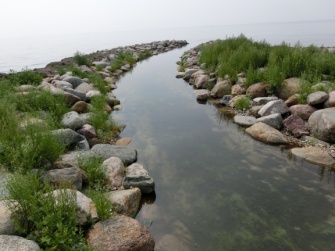 BeretningTyper af arbejde:
Ture i naturen
Samarbejde med kommuner og andre grønne foreninger om nye tiltag (projekter)
Søge indflydelse på regional- kommune- og lokalplaner
Sikre naturens interesser i dispensationer
Samarbejde med andre organisationer  og partierne (Natur- & Miljørådet) samt DN’ere i nabokommuner
Samrådsmøder og årsmøder i DN
Oplysningsarbejde (Facebook, nyhedsbreve, presssen)
Skovrejsningsråd og Grundvandsråd
Naturfamilier
05-11-2019
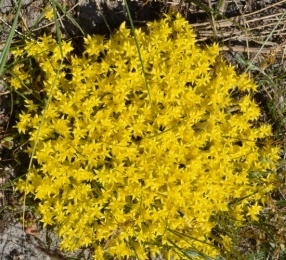 Indsats i 2015 i kommunen:
Langagergård: DN Greve og grundejere stopper ekstra udbygning
 Strandvejen. Ændret lokalplan har været svær at holde. Borgermøde 
 Hundigeparken. DN kæmper for bevarelse af skovpræget i parken 
 Strandparken, DN og friluftsforeninger samarbejder med I/S Strandparken om fornuftig adgang og pleje
Grusgravning i Tune
05-11-2019
Langagergårdsagen: Samarbejde med S og grundejere
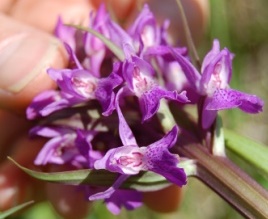 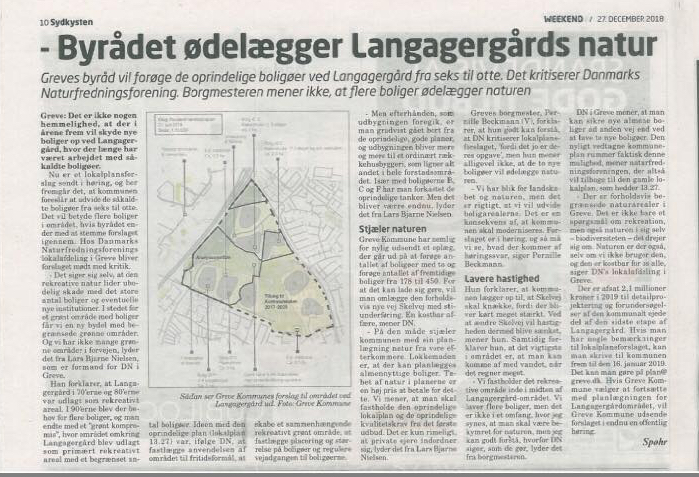 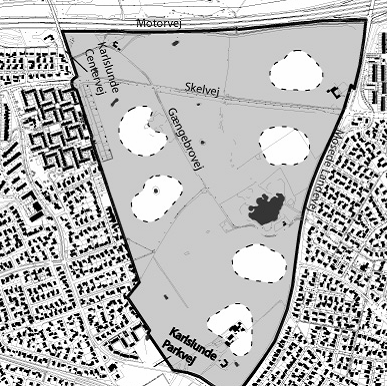 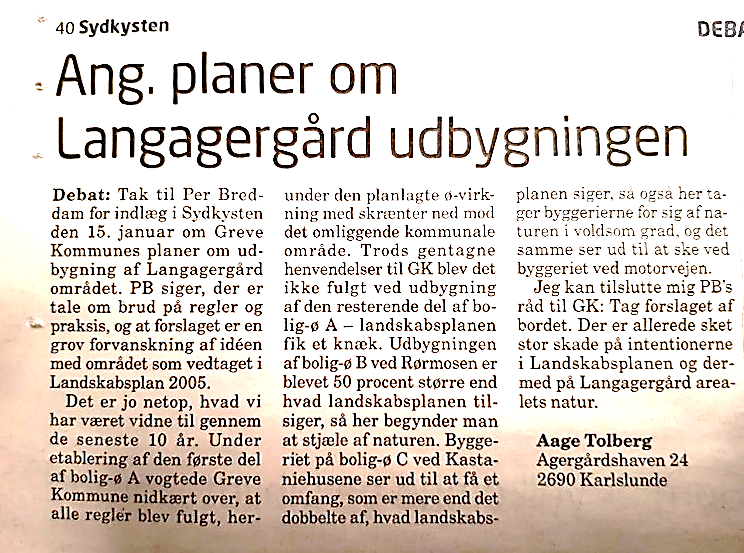 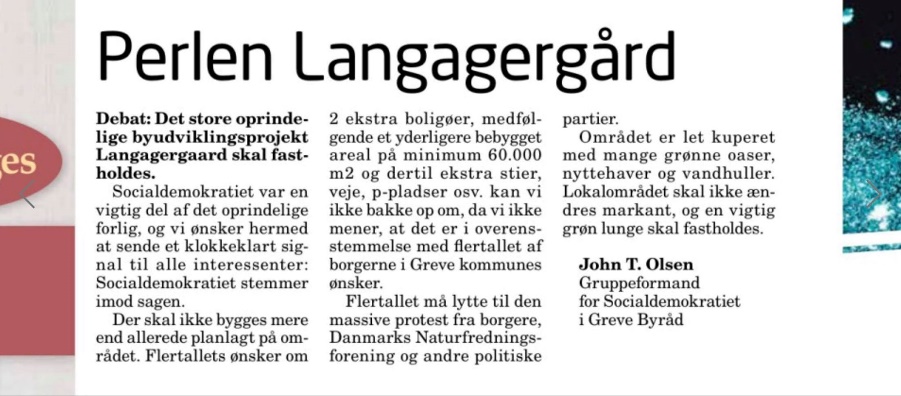 05-11-2019
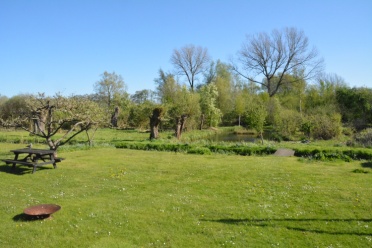 Samarbejder
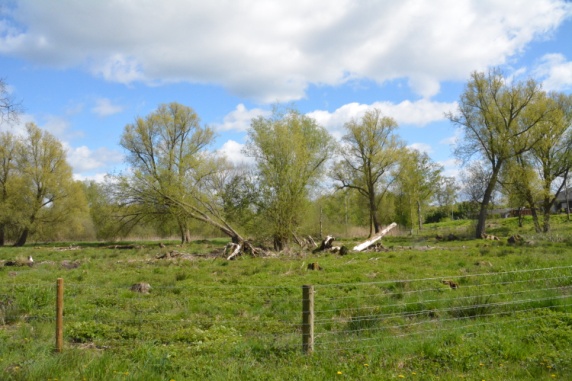 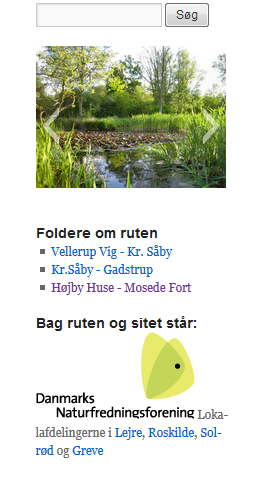 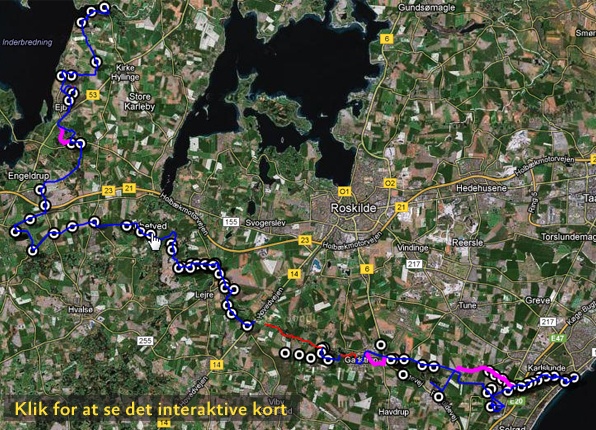 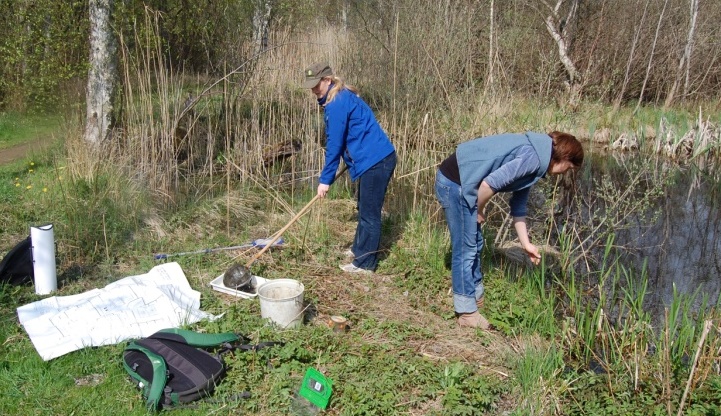 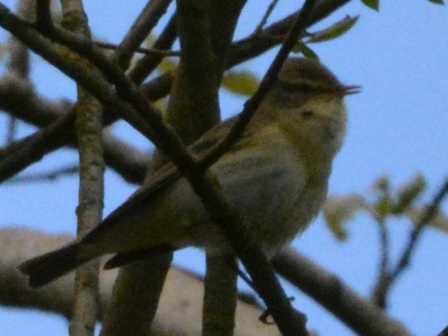 05-11-2019
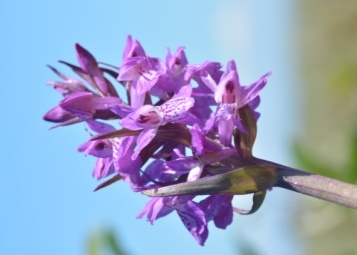 Ture
Vinterfugletur i Hundige Strandpark
Anemoneture: a) skoler b) medlemmer
Havnens dag I Hundige
Orkidetur Hundige Strandeng 
Vandringer i Brødmosen og Gudernes Stræde
Naturens dag Rørmosen
05-11-2019
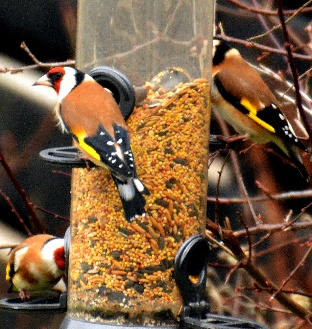 Vinterfugletur
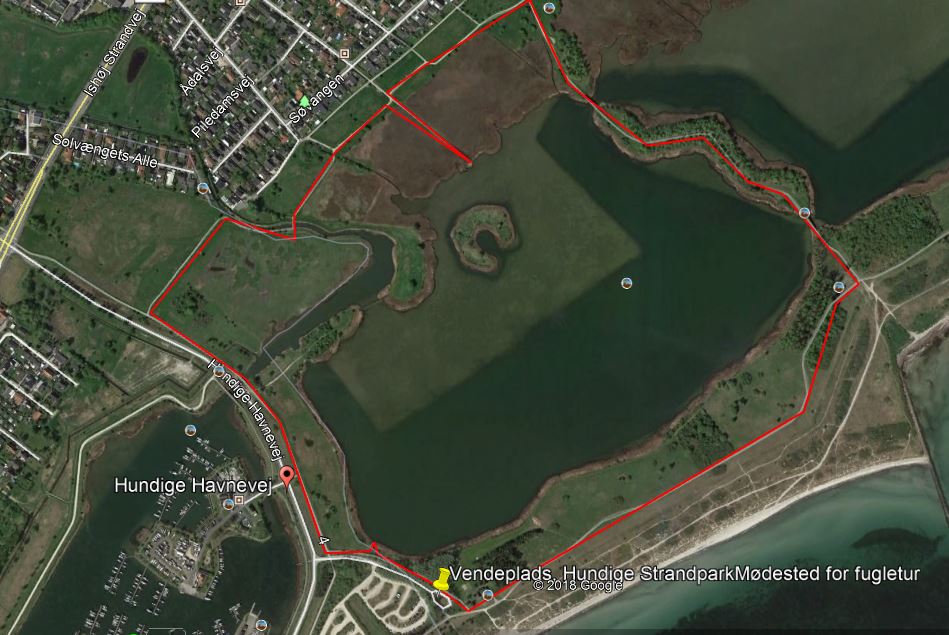 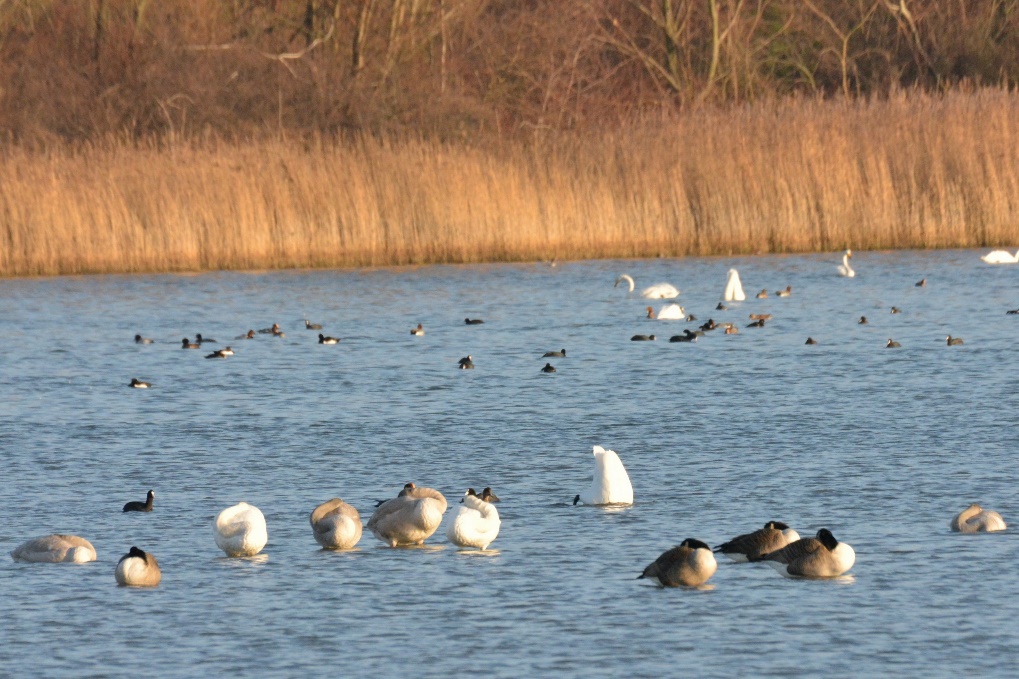 05-11-2019
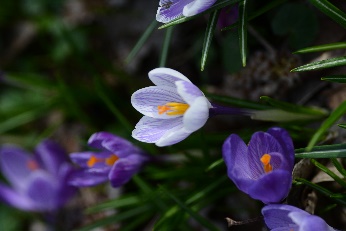 Anemoneture
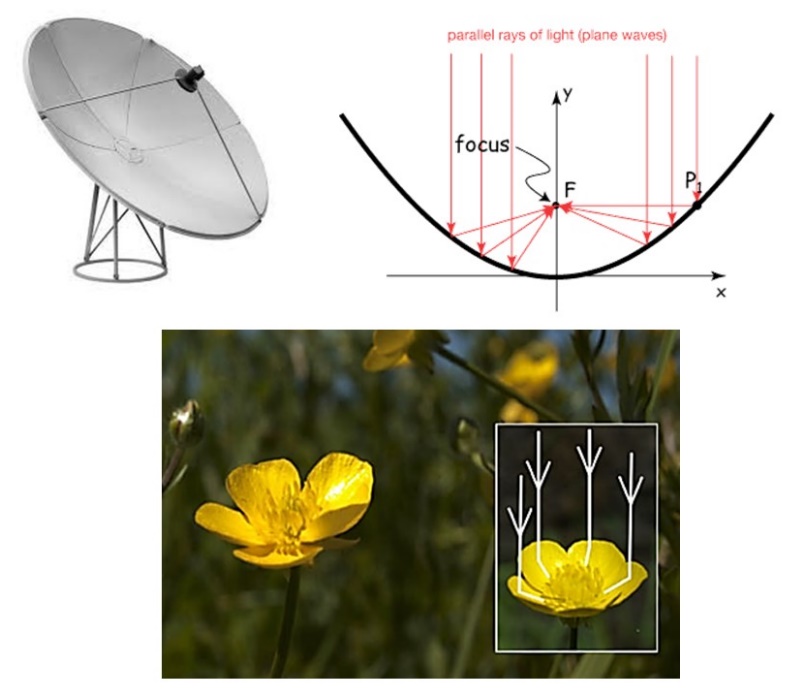 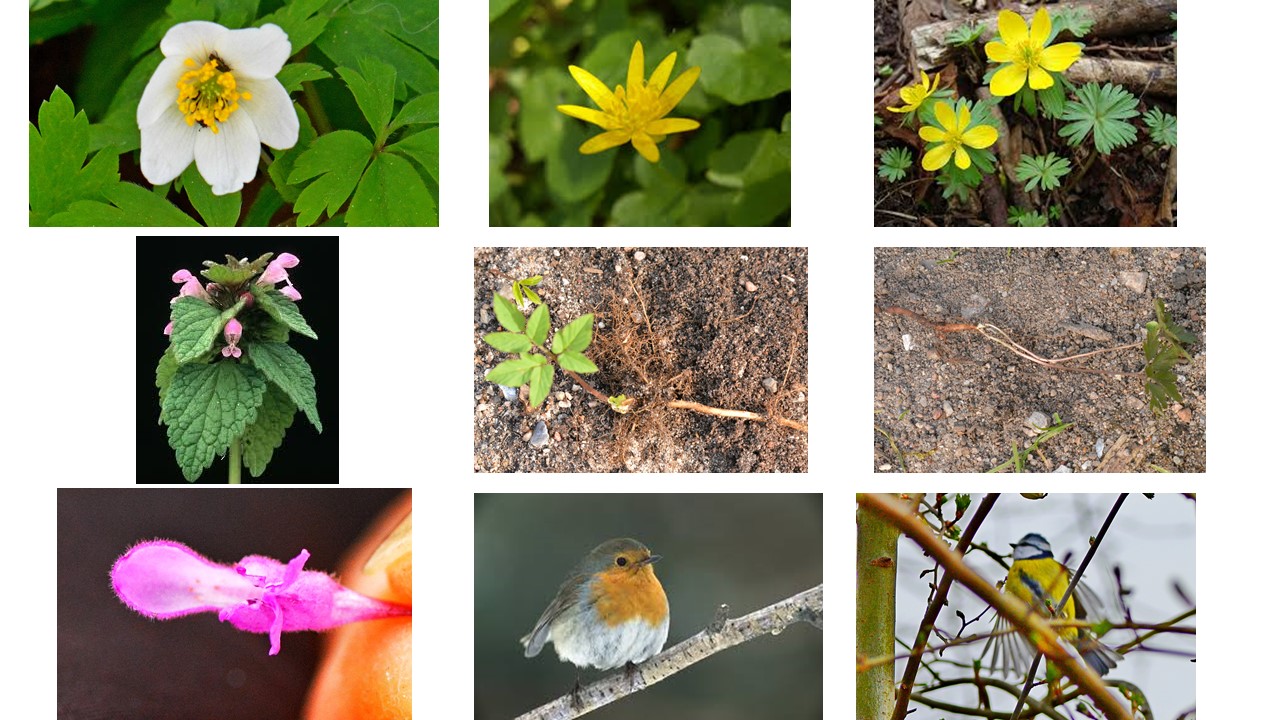 05-11-2019
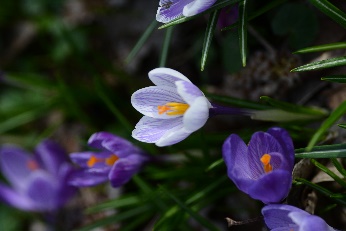 Anemoneture
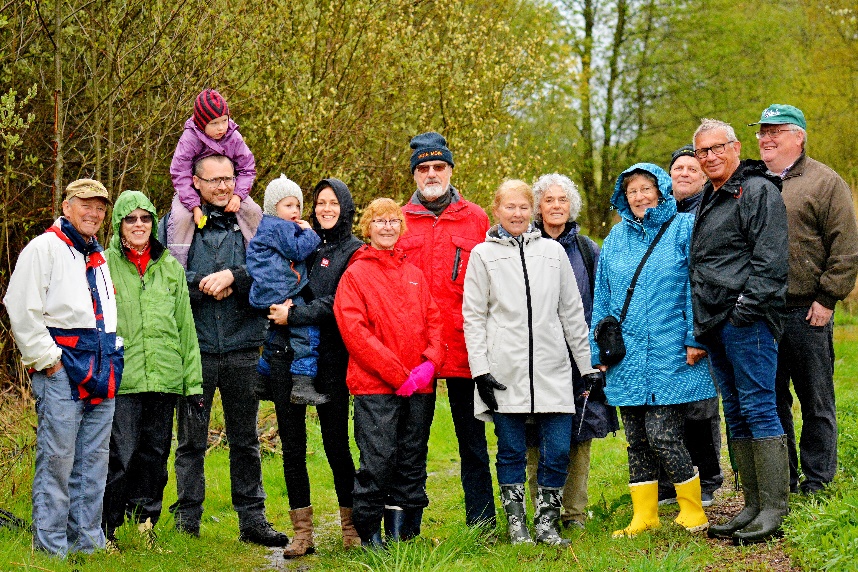 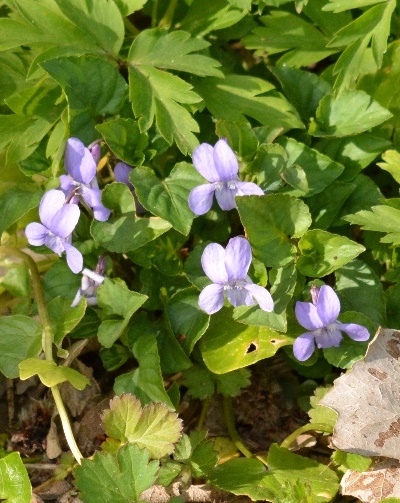 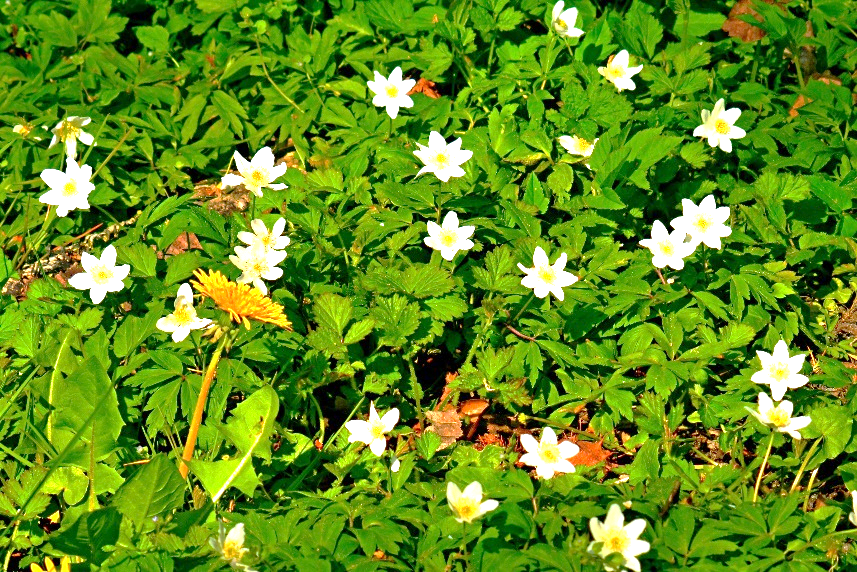 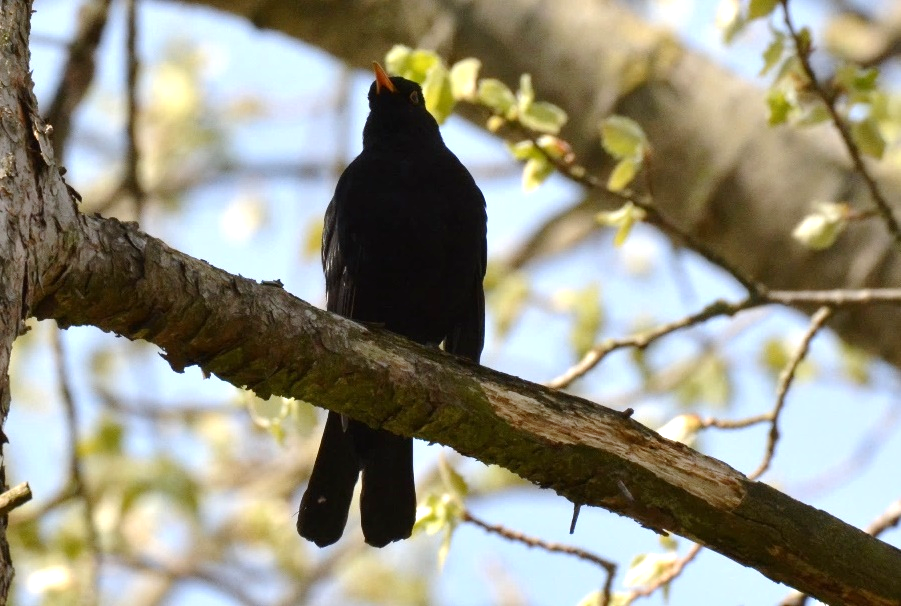 05-11-2019
Strandengen i HundigeDanmarks ypperste gøgeurteområde
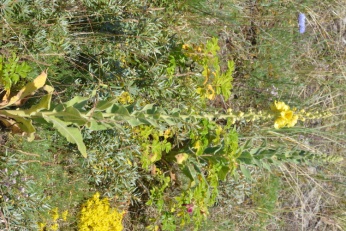 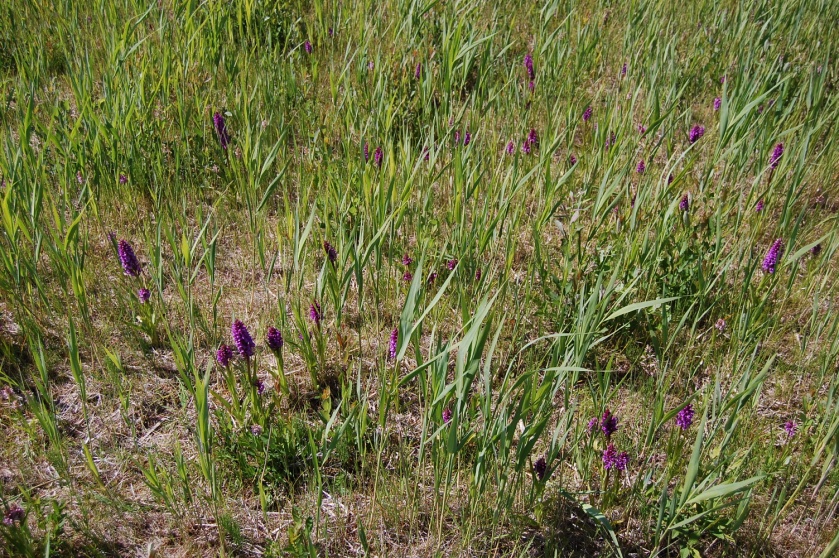 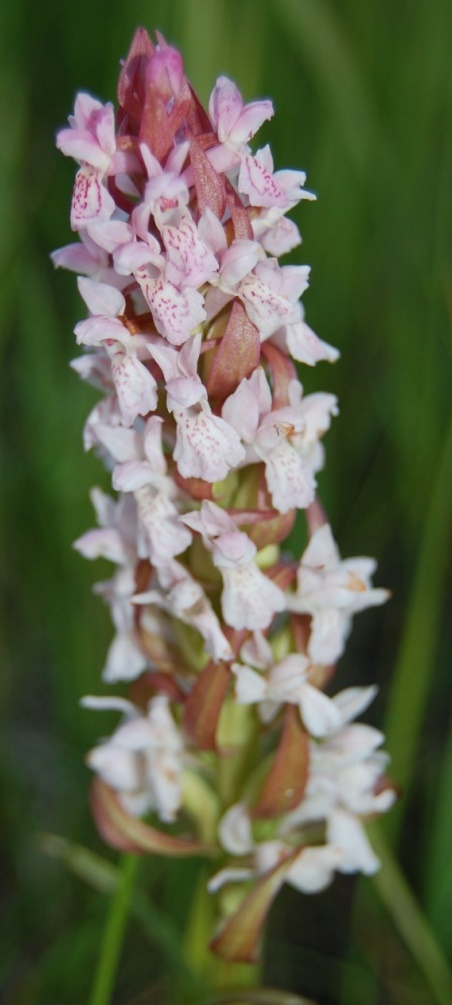 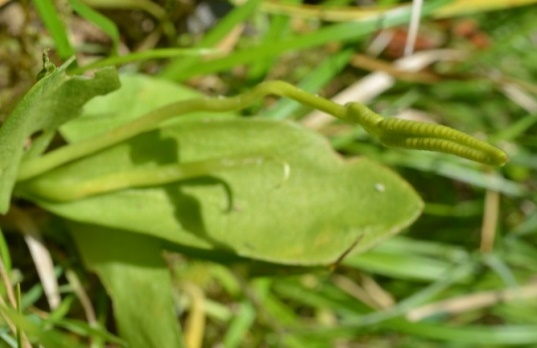 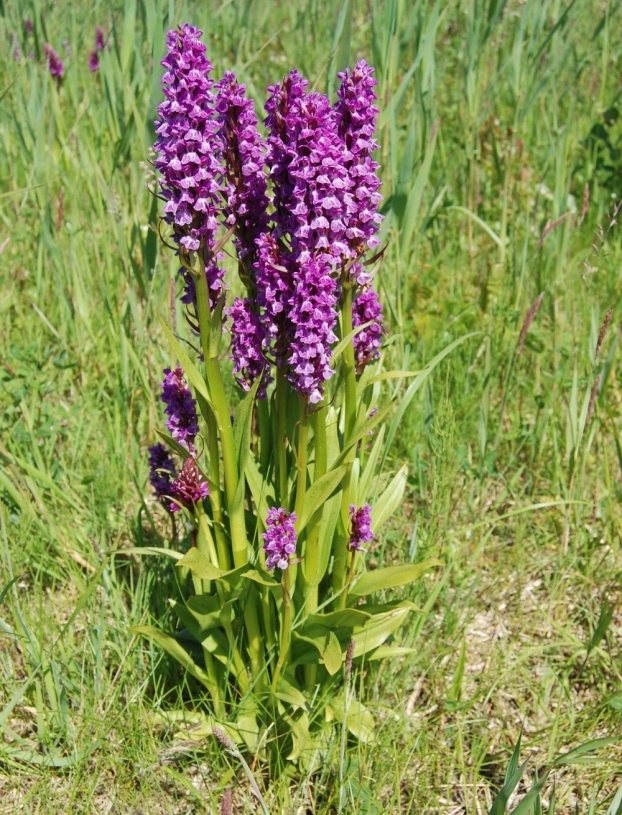 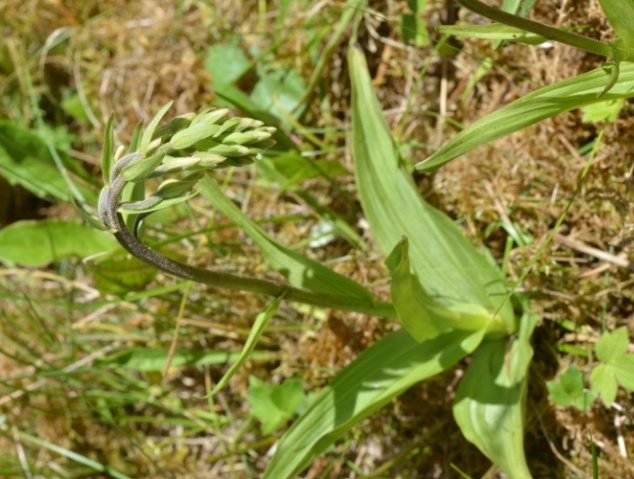 05-11-2019
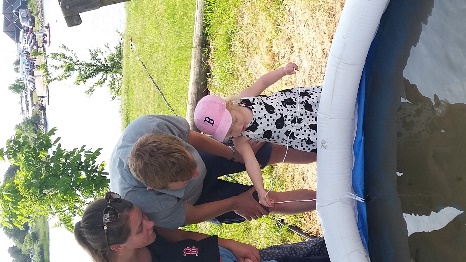 Havnens Dag
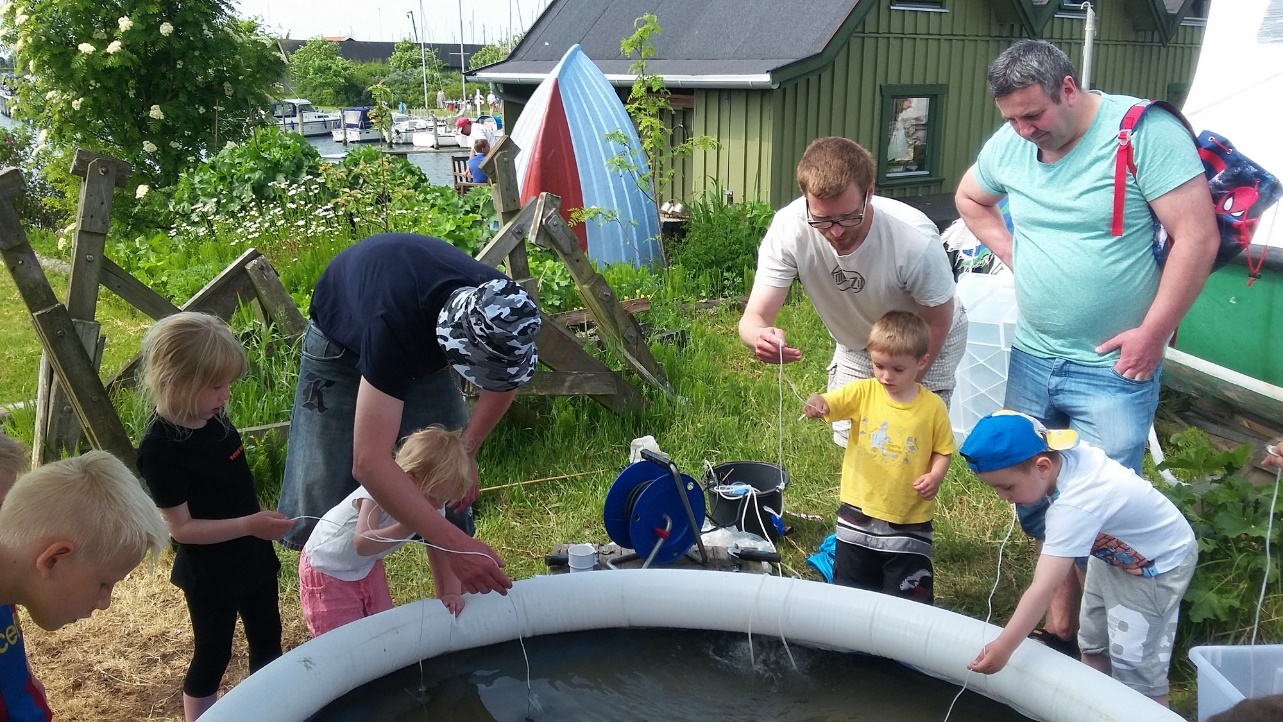 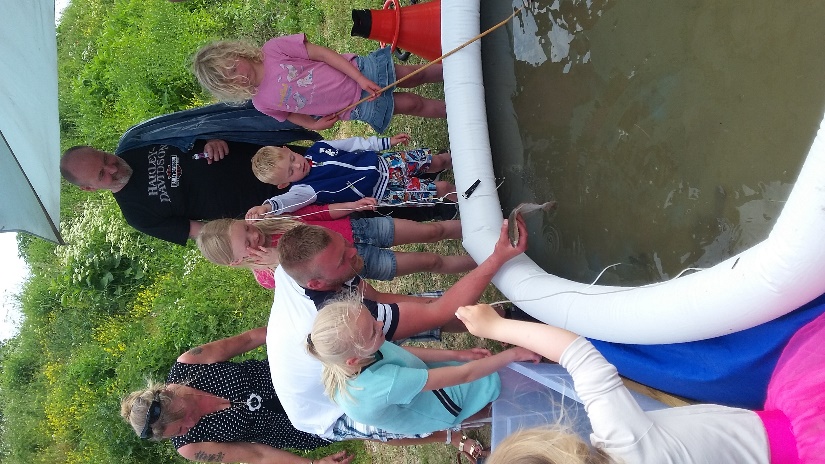 05-11-2019
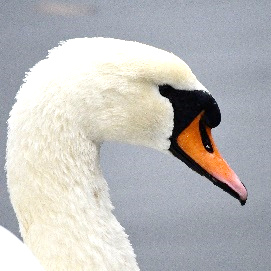 Naturens Dag 2019
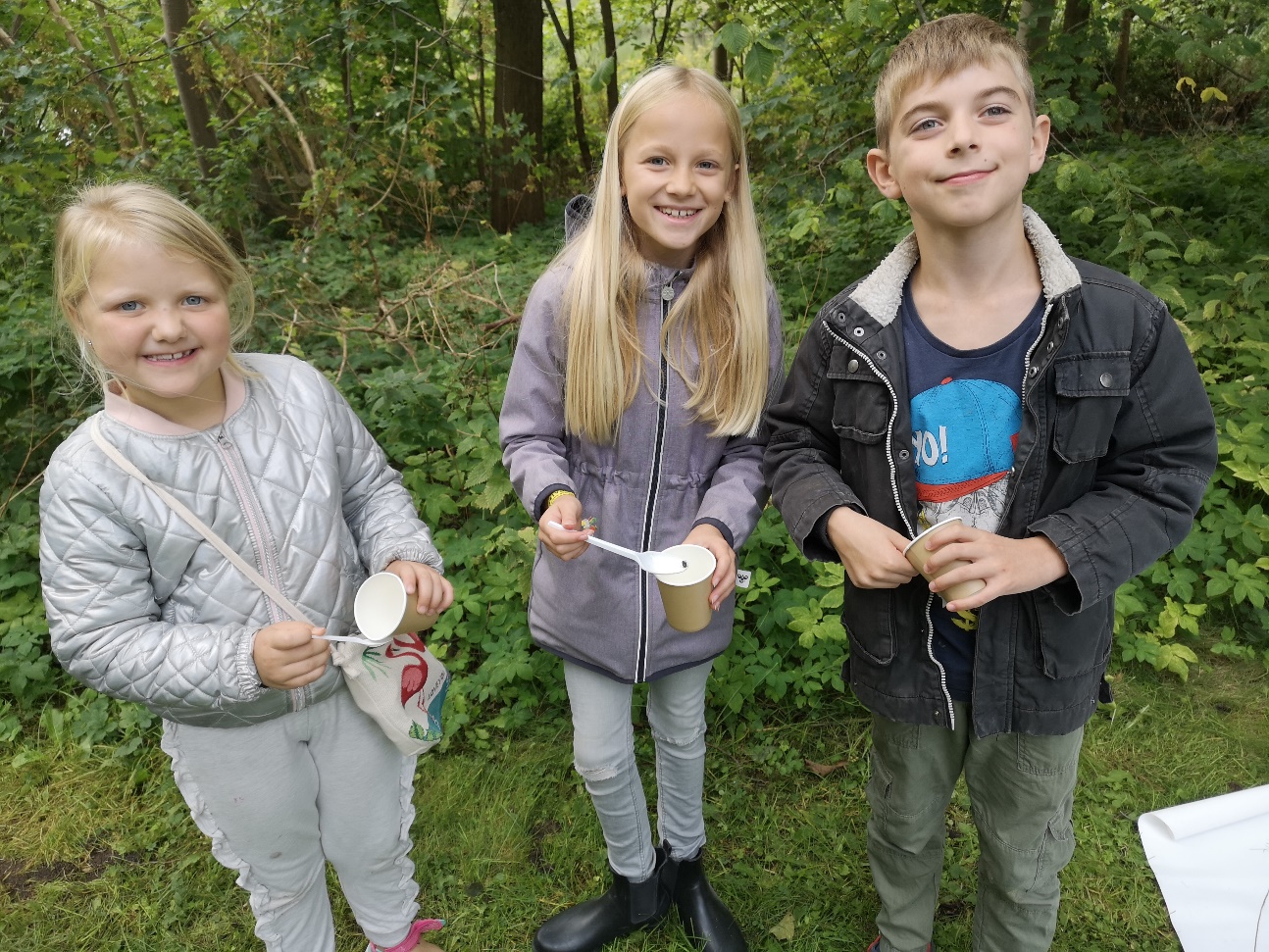 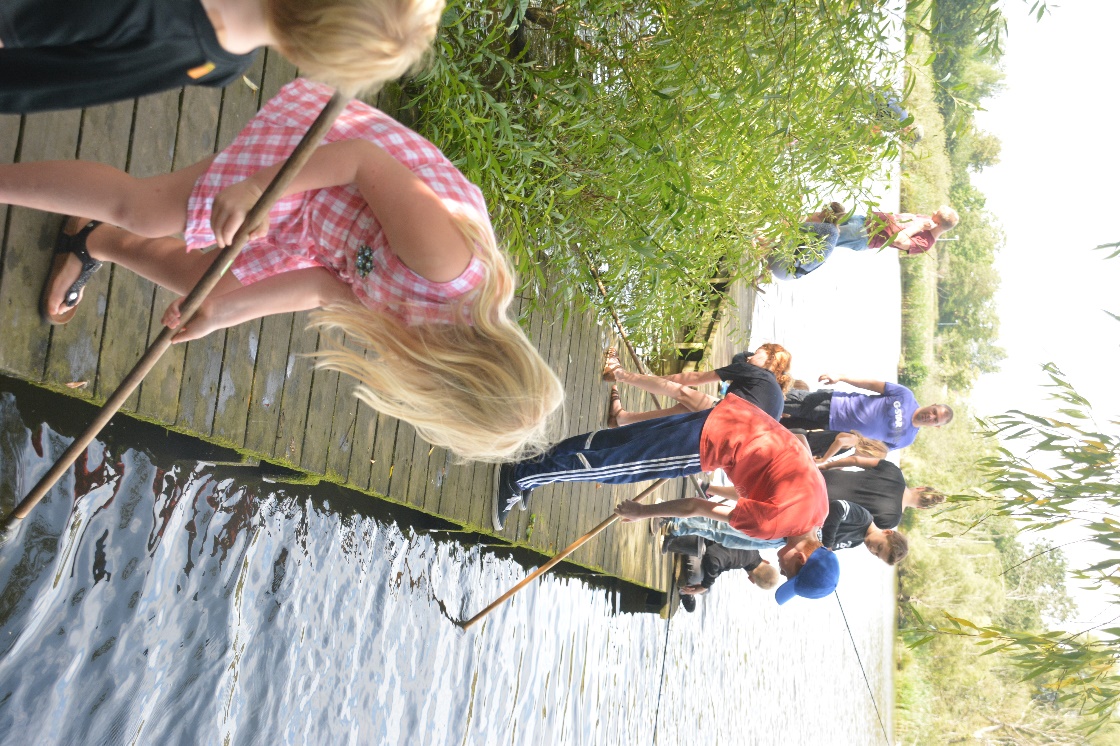 05-11-2019
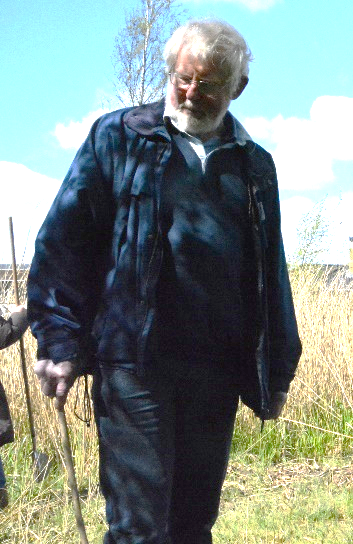 Besøg i Brødmosen
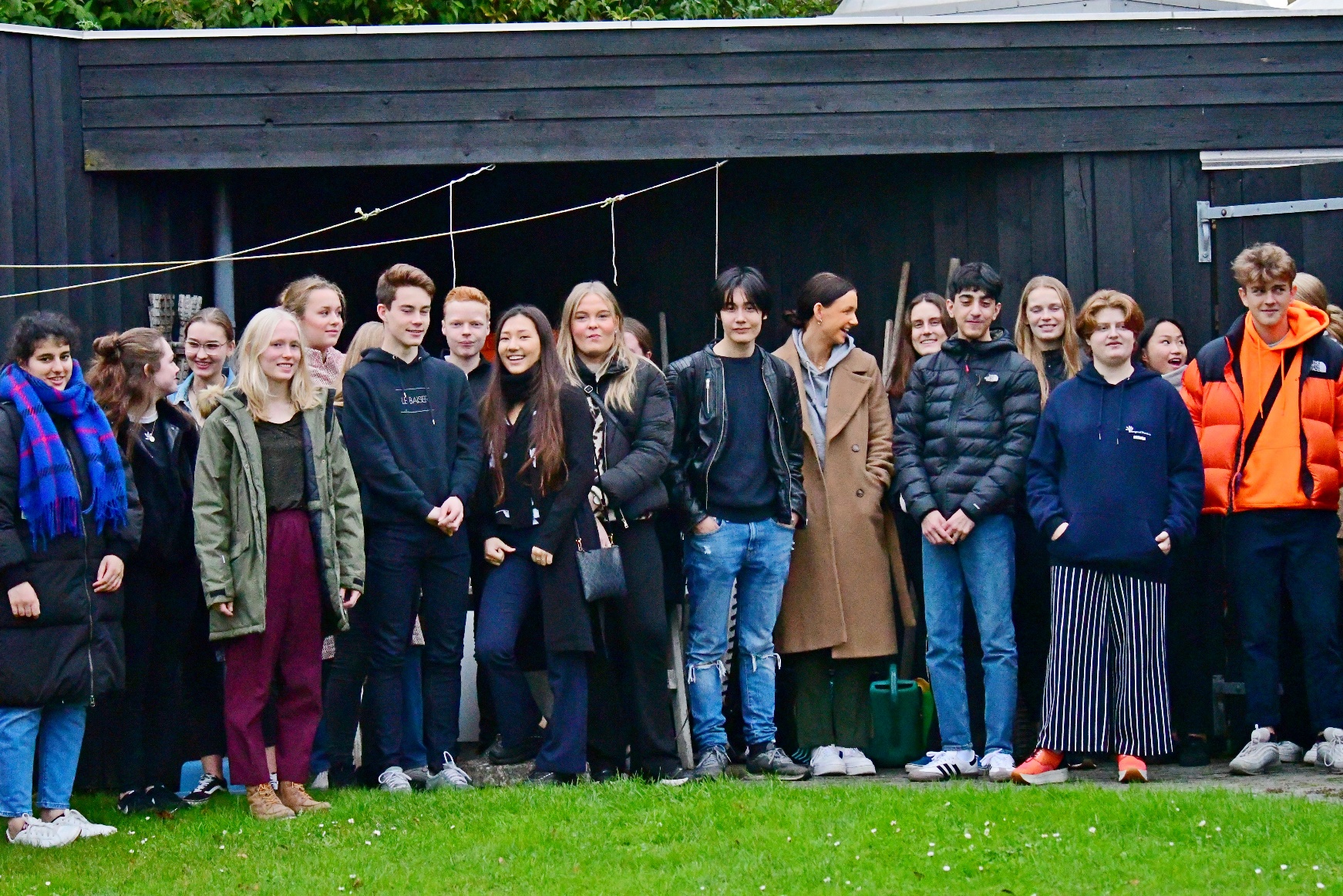 05-11-2019
Hvad så i 2020?
Naturfamilier
Giftfri Haver
Vinterforedrag om f.eks. kvælstof og landbrug, vandindvinding og andre bredere naturemner
Grøn plan for Dønnergård
Råstofudvinding
Stier færdiggøres
05-11-2019
Strandparken
Fornuftige muligheder for mennesker og dyr
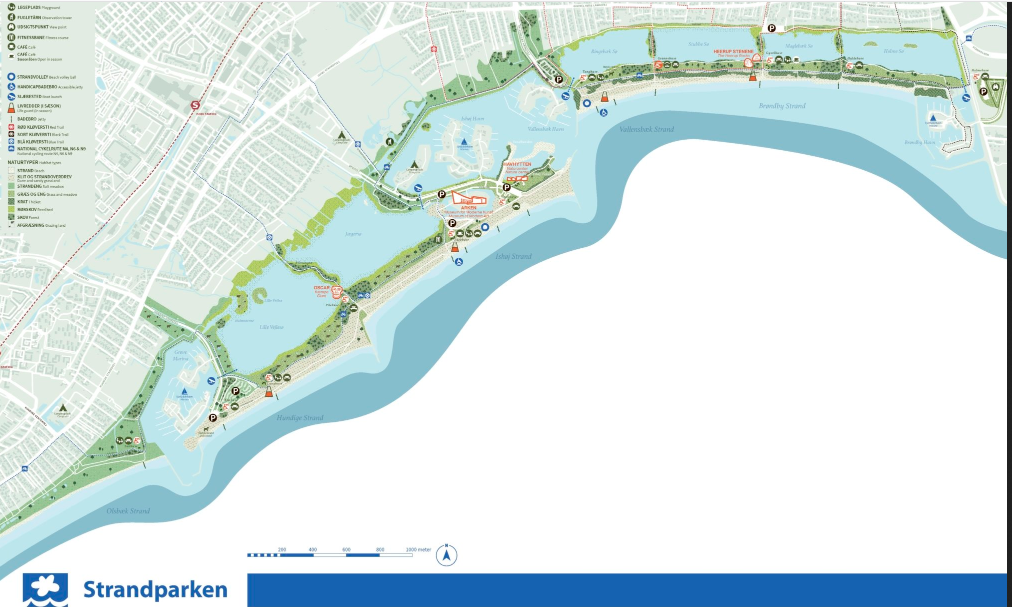 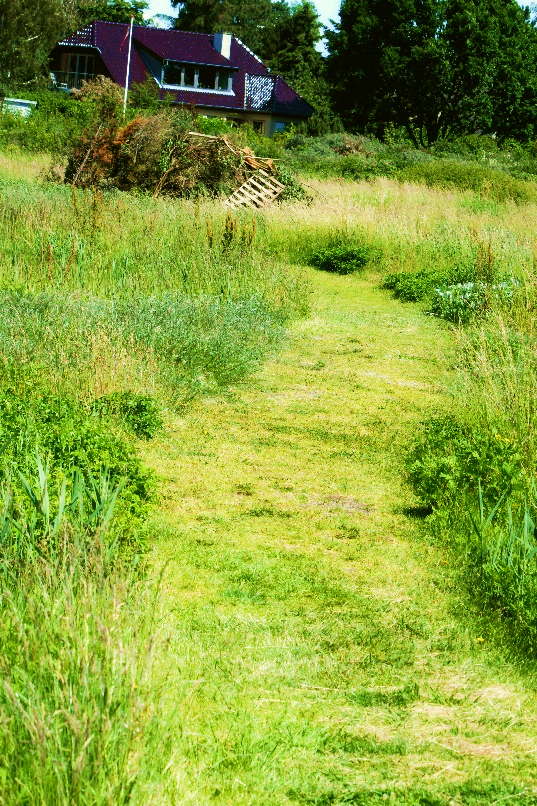 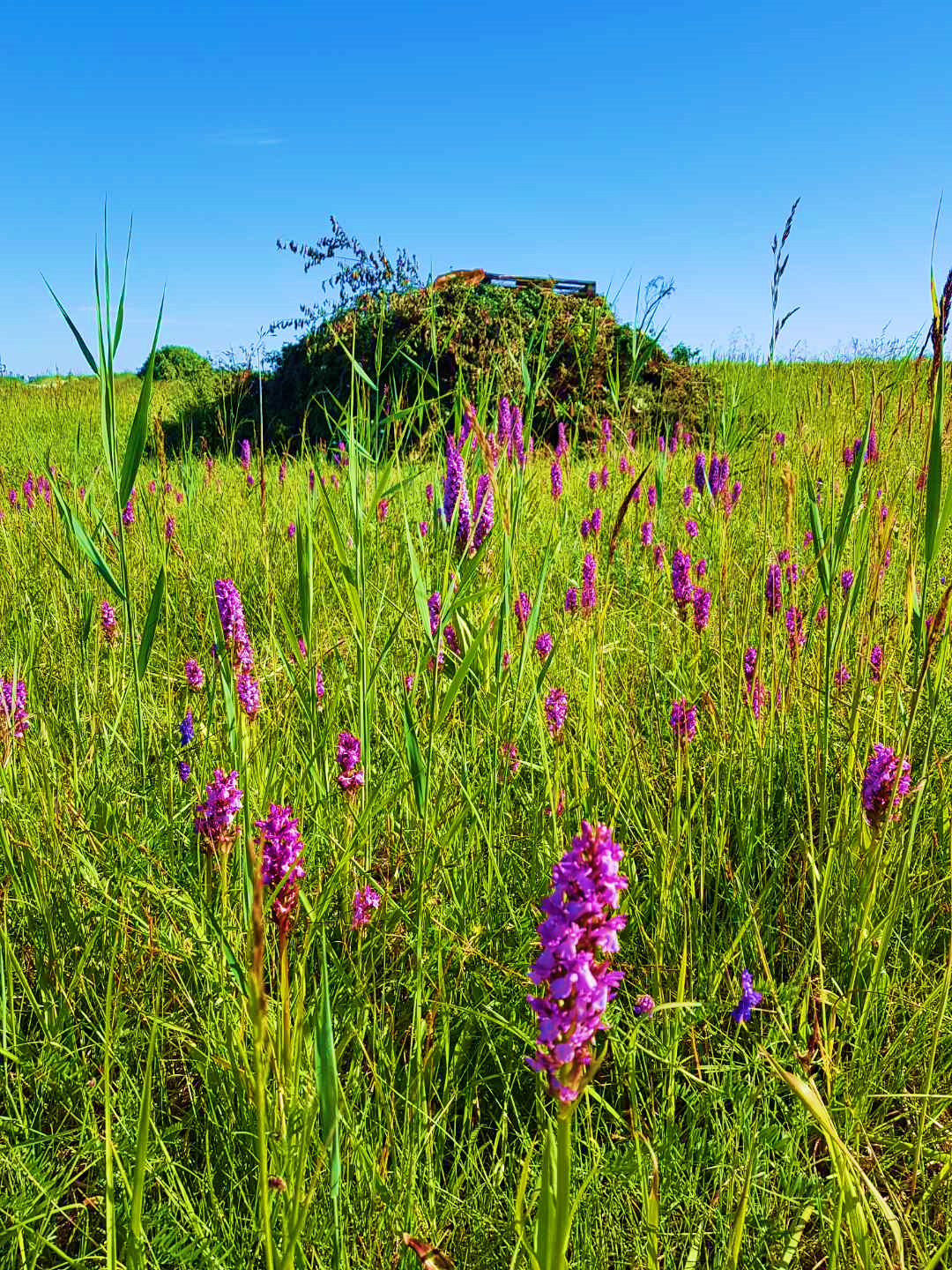 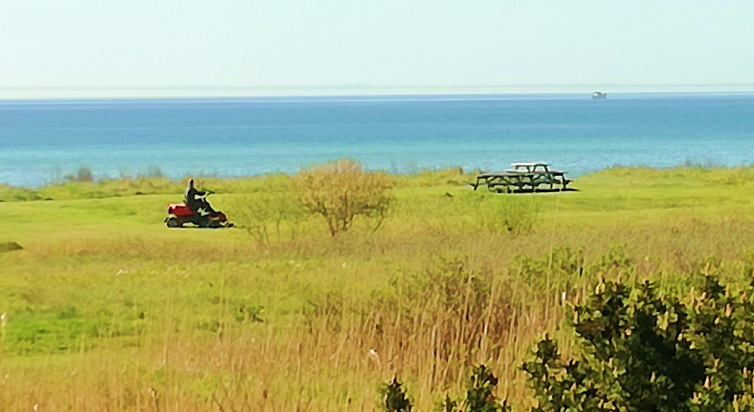 05-11-2019
Strandparken
Fornuftige muligheder for mennesker og dyr
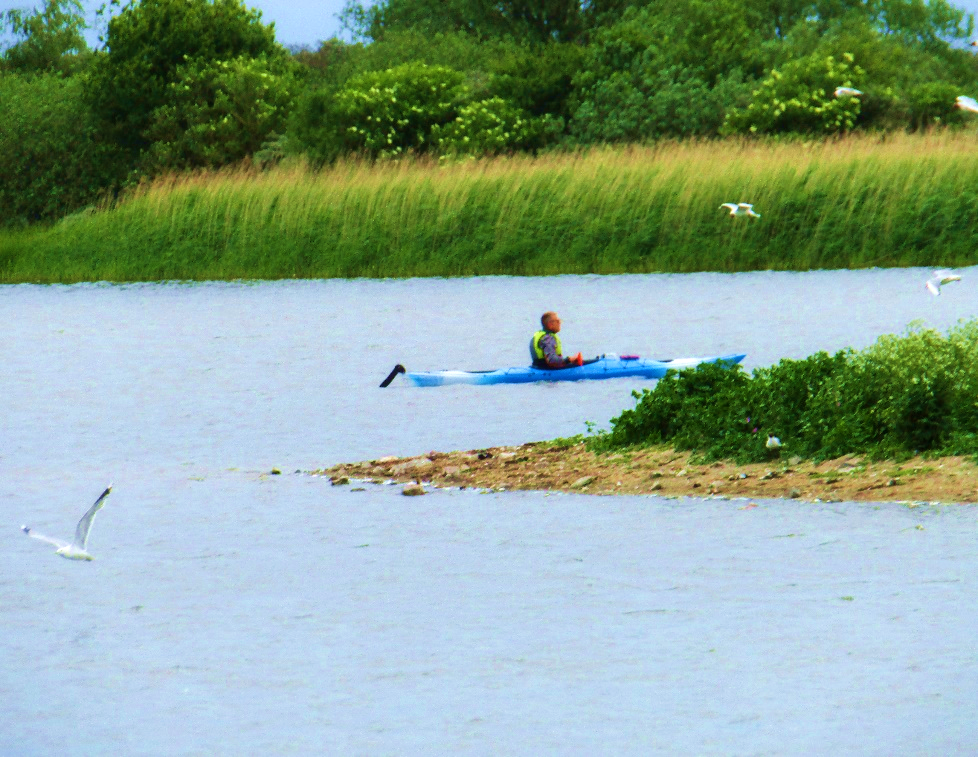 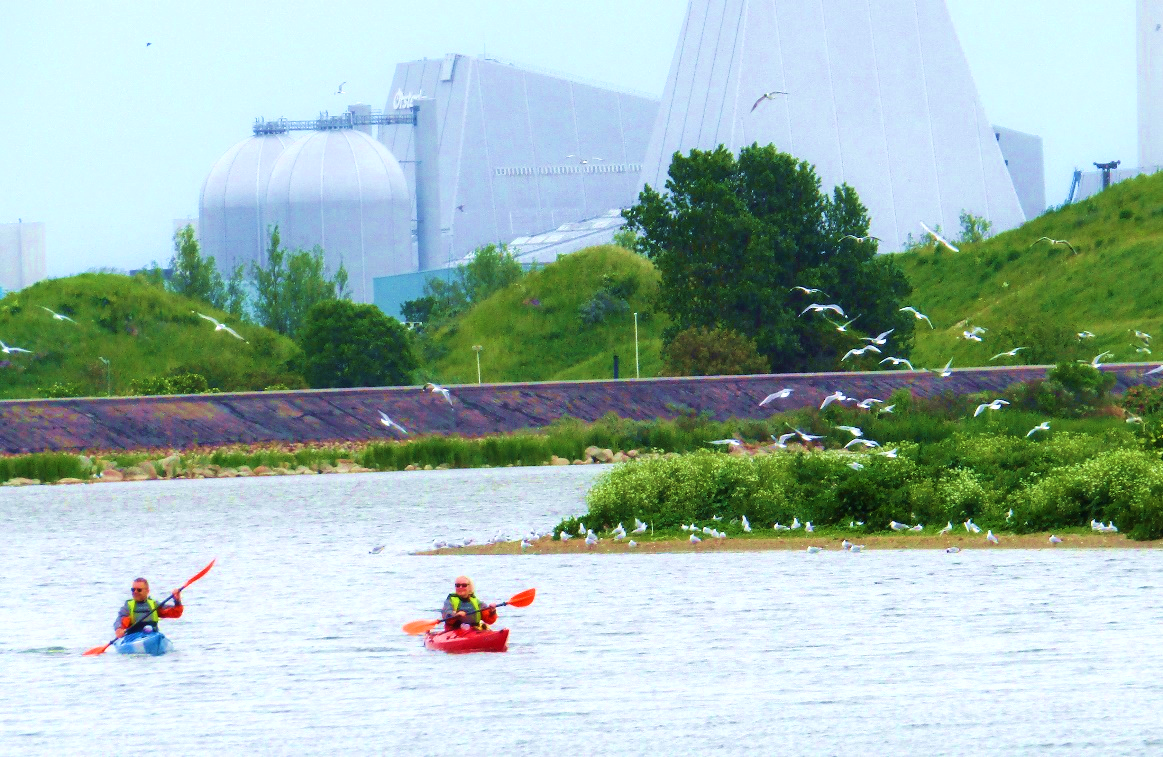 05-11-2019
Naturfamilier
https://www.naturfamilier.dk/om/
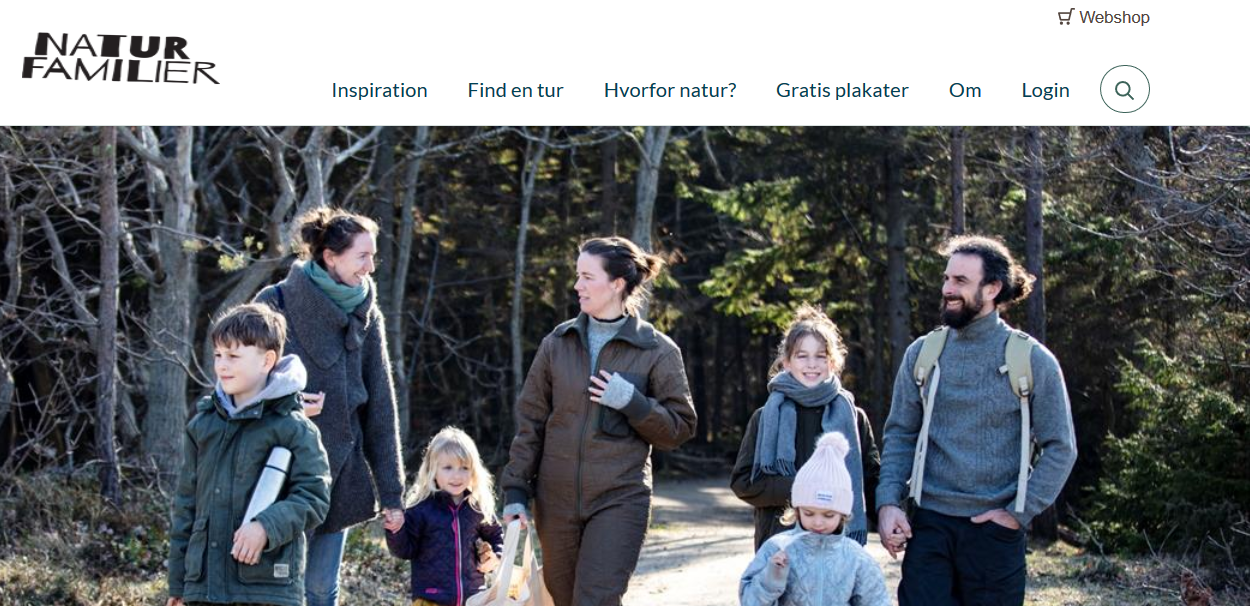 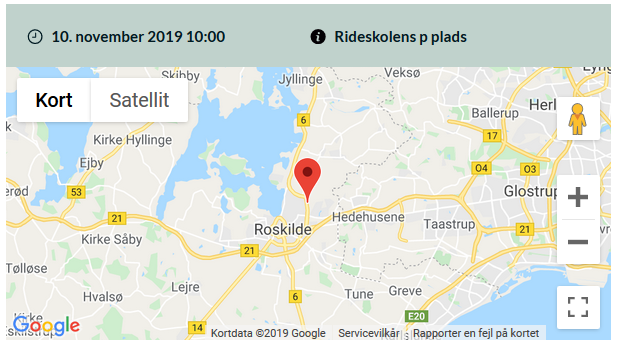 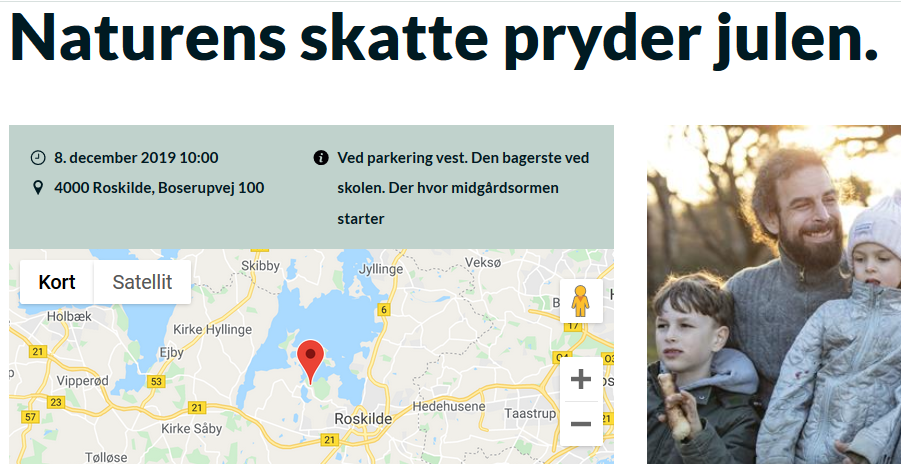 05-11-2019